Муниципальное общеобразовательное учреждение «Тырновская средняя 
общеобразовательная школа имени Л.А.Загоскина» 
Пронского района рязанской области
Проект «Здесь из-под камня рвется пламя»
Разработка и реализация:
                                     Рыбалкина Юлия.
География проекта
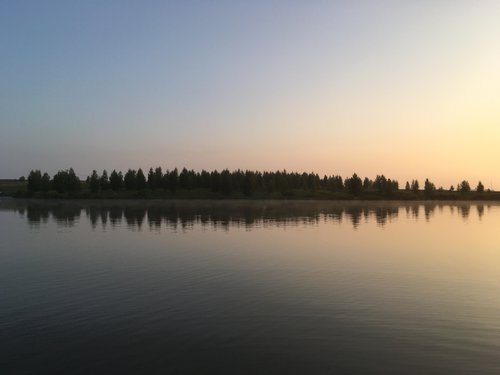 Тырновское сельское поселение Пронского района 
Рязанской области
Целевая группа
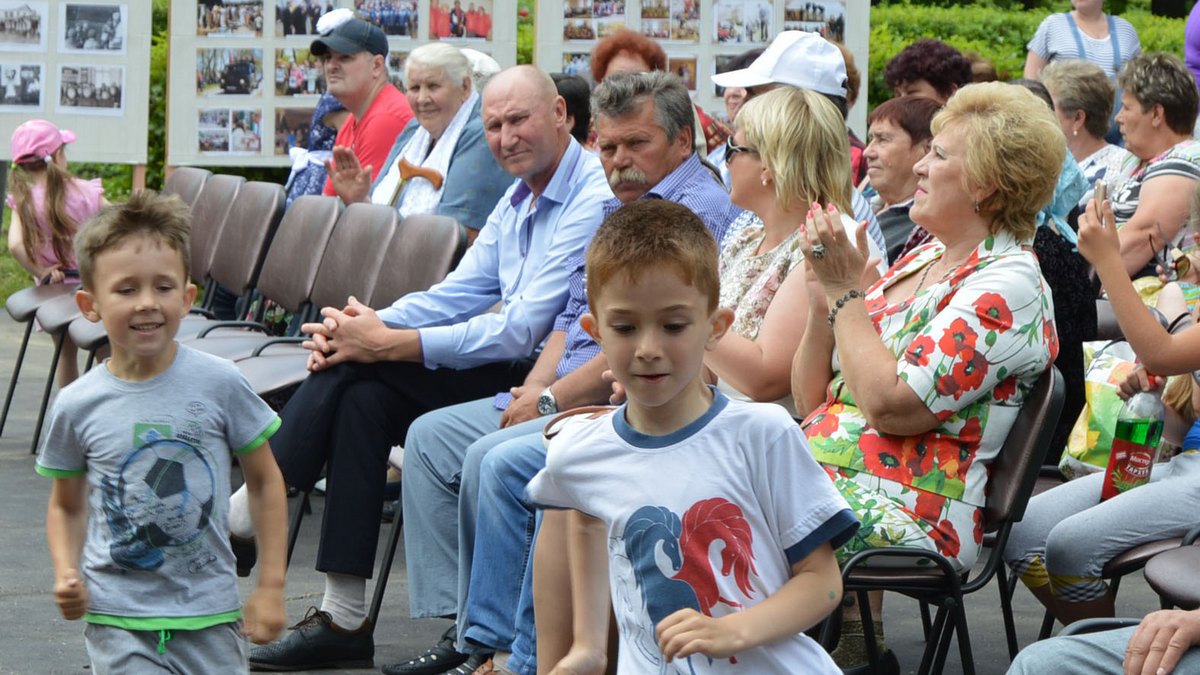 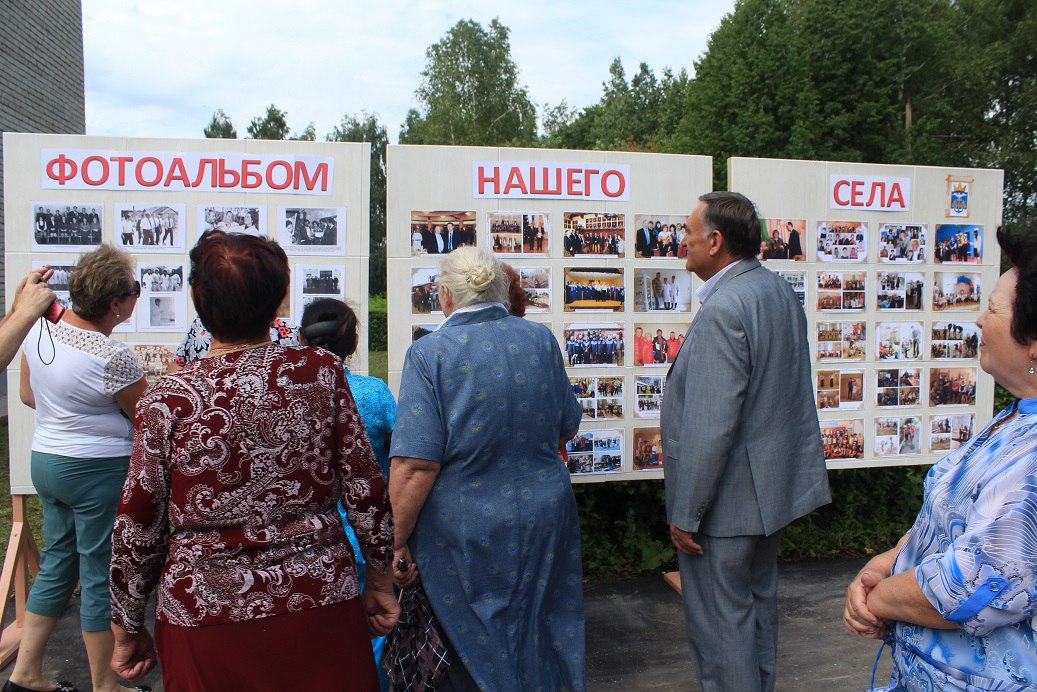 Жители села Тырново (750-800 человек)
Краткая аннотация
В сельской местности есть не так много мест, требующих особого внимания и заботы. Для нашего села особым местом является обелиск и прилегающая к нему территория. Обелиск павшим воинам располагается на центральной улице, недалеко от администрации Тырновского поселения. Недаром он был выбран объектом нашей заботы. Дети ежедневно проходят мимо него в школу, сельчане спешат на работу. Все важные мероприятия, посвященные памяти павших воинов проходят на территории обелиска. Так сложилось, что практически в каждой семье нашего небольшого села погибли деды и прадеды, служа Отечеству. И опираясь на патриотические чувства наших ребят, на сохранение памяти о наших погибших земляках, мы поставили перед собой задачу ухаживать в течение года за территорией обелиска.
Проблема
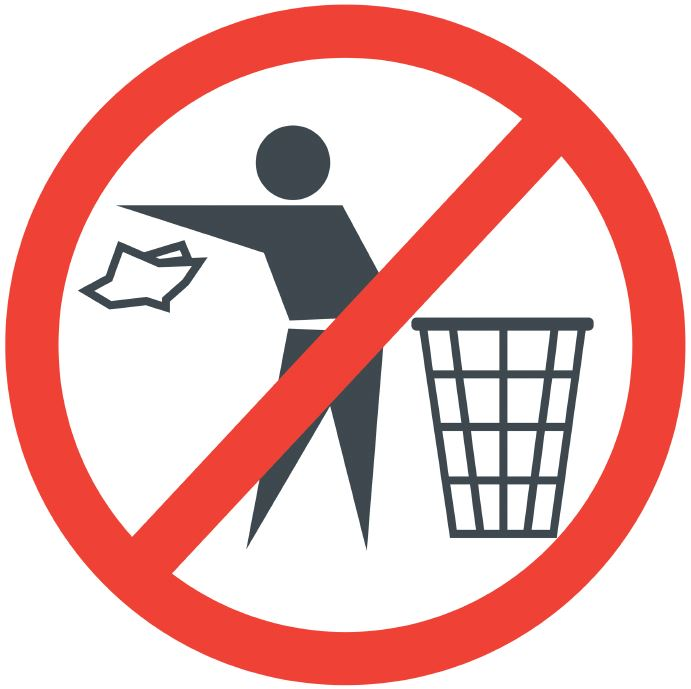 Отсутствие эстетического озеленения на территории обелиска, наличие мусора, невозможность периодической уборки территории обелиска в течение года.
Цель проекта
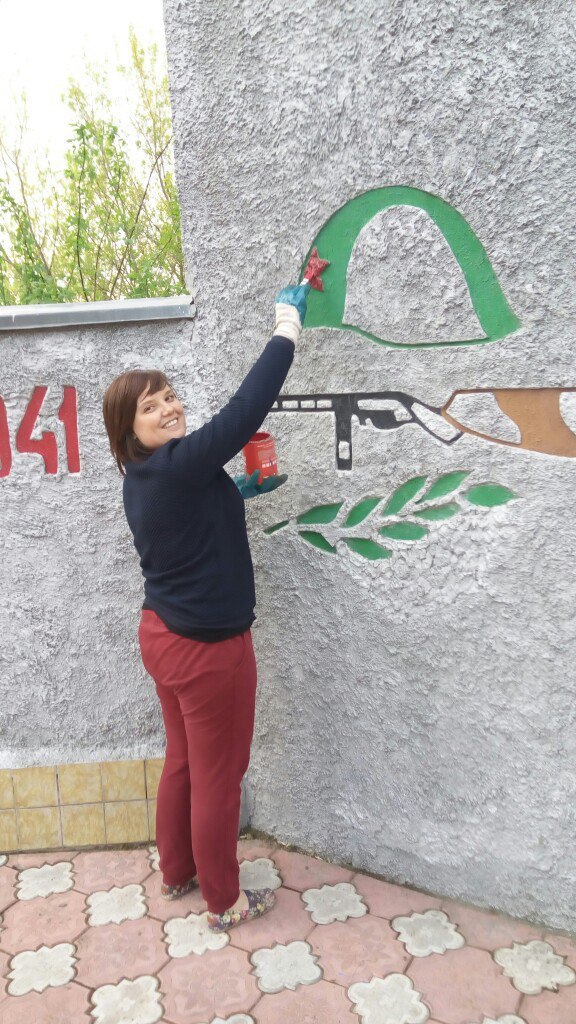 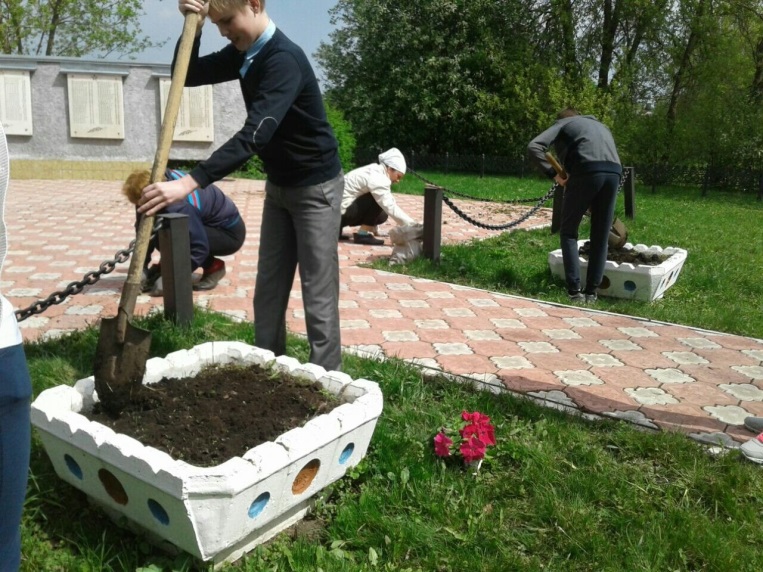 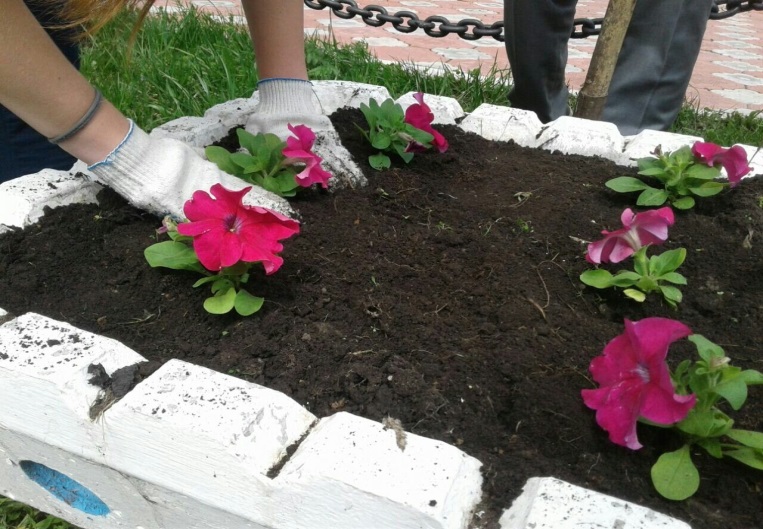 Улучшение экологического и эстетического состояния обелиска в селе Тырново, закладка клумб и посадка деревьев и кустарников
Задачи проекта
•	Создать оптимальные условия для организации экологического воспитания детей.
Привлечь внимание детей к сохранению исторического и природного окружения.
•	Формировать любовь к природе, приобщение к красоте природы, бережному отношению.
Развивать творческий потенциал ребенка, как ключ к освоению экологической культуры. 
•	Разработать и осуществить плана эскиза озеленения и благоустройства территории обелиска.
Сформировать навыки практической деятельности у учащихся по благоустройству, озеленению и уходу за территорией у памятника участникам военных событий.
•	Воспитать коммуникативные навыки, самостоятельность, трудолюбие и любознательность ко всему живому.
Методы реализации
•	наблюдения и экологические экскурсии;
•	создание видеофильмов, презентаций, слайд шоу;
•	познавательное чтение;
•	конкурсы и викторины, 
•	продуктивная деятельность, защита плакатов, проектов;
•	выпуск экологических газет, брошюр
•	эколого-познавательные праздники и развлечения.
•	экскурсии на облагороженный детьми обелиск, проведение уроков на открытом воздухе
Результаты проекта
•	Озеленение вазонов у обелиска села Тырново (посадка цветов, прополка, полив)
•	Закладка большой клумбы на территории обелиска (уничтожение сорняка, высадка цветов, облагораживание клумбы каменной выкладкой)
•	Создание «Аллеи победы» и «Сирень победы» (посадка более 30 хвойных и кустарных деревьев)
•	Участие в конкурсе «Цветы героям-победителям» в 2017 и 2018 гг.
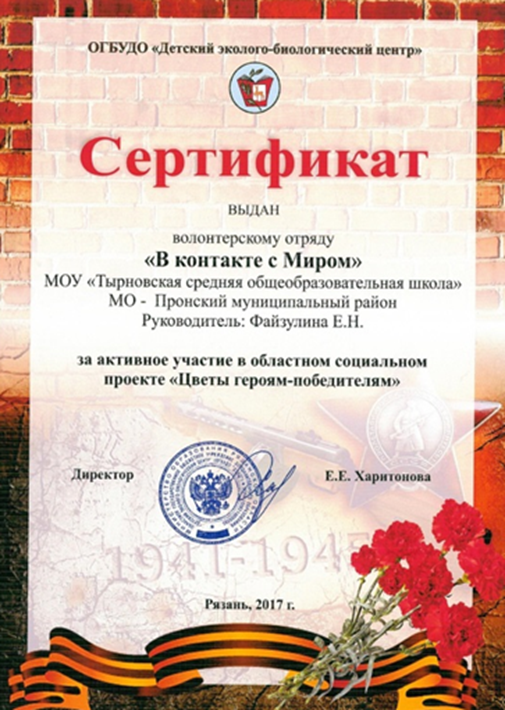 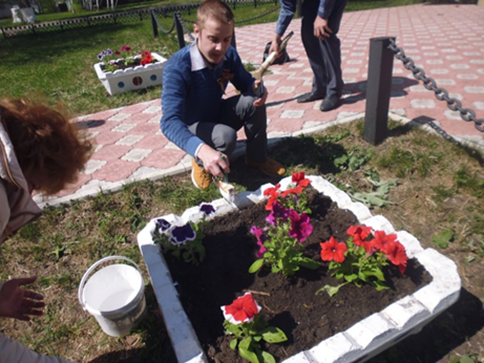 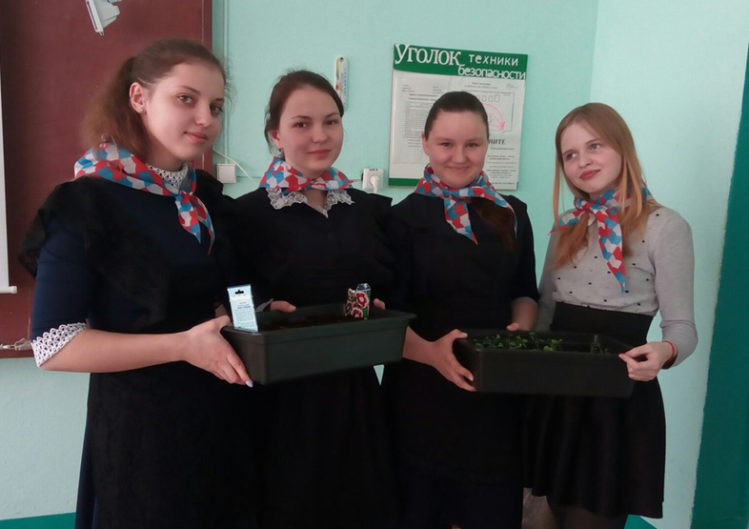 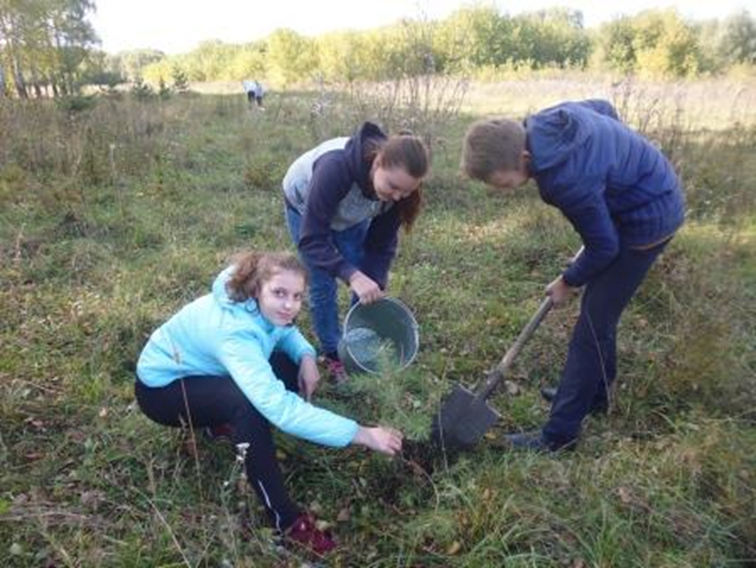 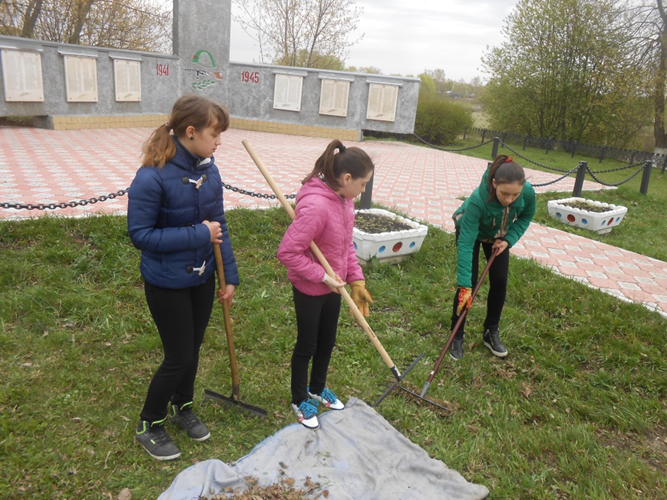 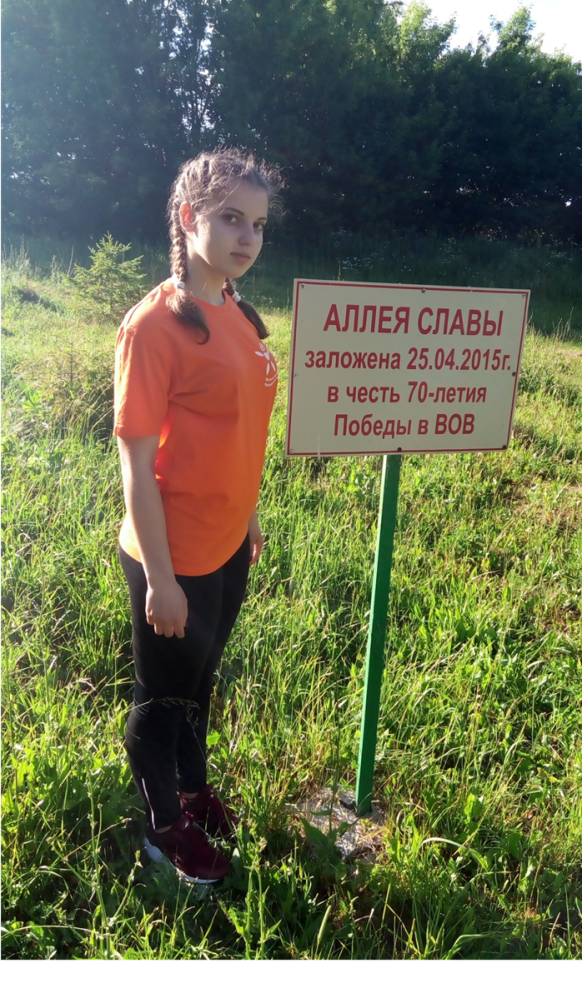 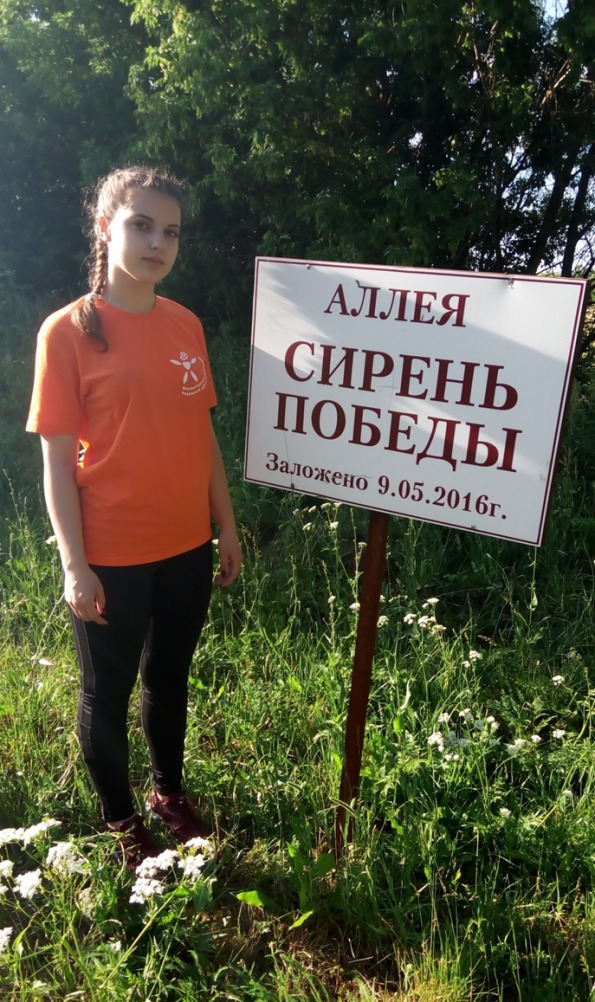 Уборка памятника
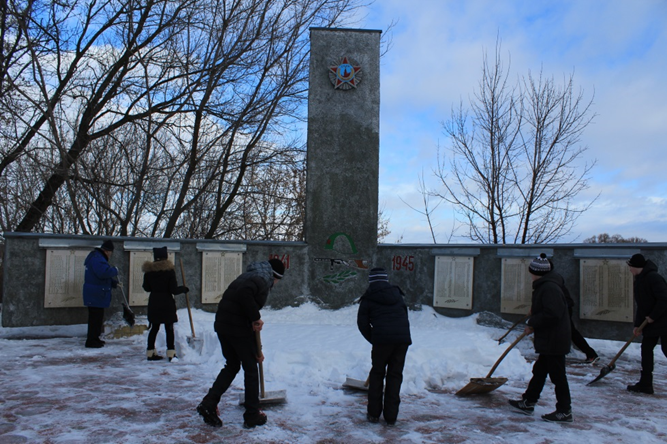 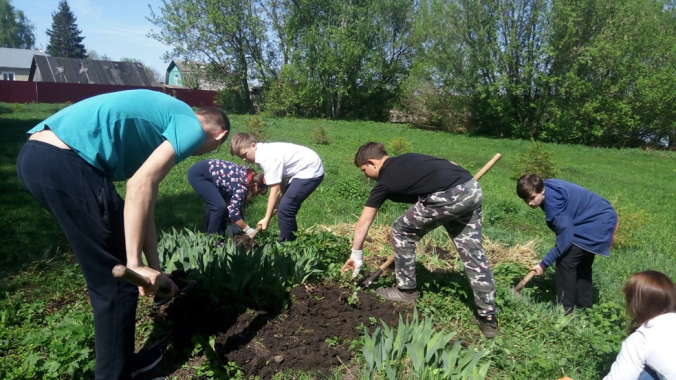